ÇOK AMAÇLI SPOR SAHALARI
Üniversitemiz Merkez Yerleşkesinde öğrencilerin boş vakitlerini değerlendirerek, bedensel ve zihinsel gelişimlerine yardımcı olmak amacıyla 4 adet çok amaçlı spor sahası yer alıyor. Üniversitemizdeki öğrencilerin basketbol, voleybol ve tenis gibi spor aktivitelerini gerçekleştirebilmeleri için yapılan spor sahaları haftanın yedi günü öğrencilerin kullanımına açık bulunuyor.
Not: Hafta içi mesai saatleri içerisinde (08:00-17:00) Kapalı Spor Salonundaki görevlilerden öğrenci ve personel kimliği karşılığında top alıp dış sahalardan yararlanabilirsiniz.
Not: Hafta sonu Kapalı Yüzme Havuzundan top temin edebilirsiniz.
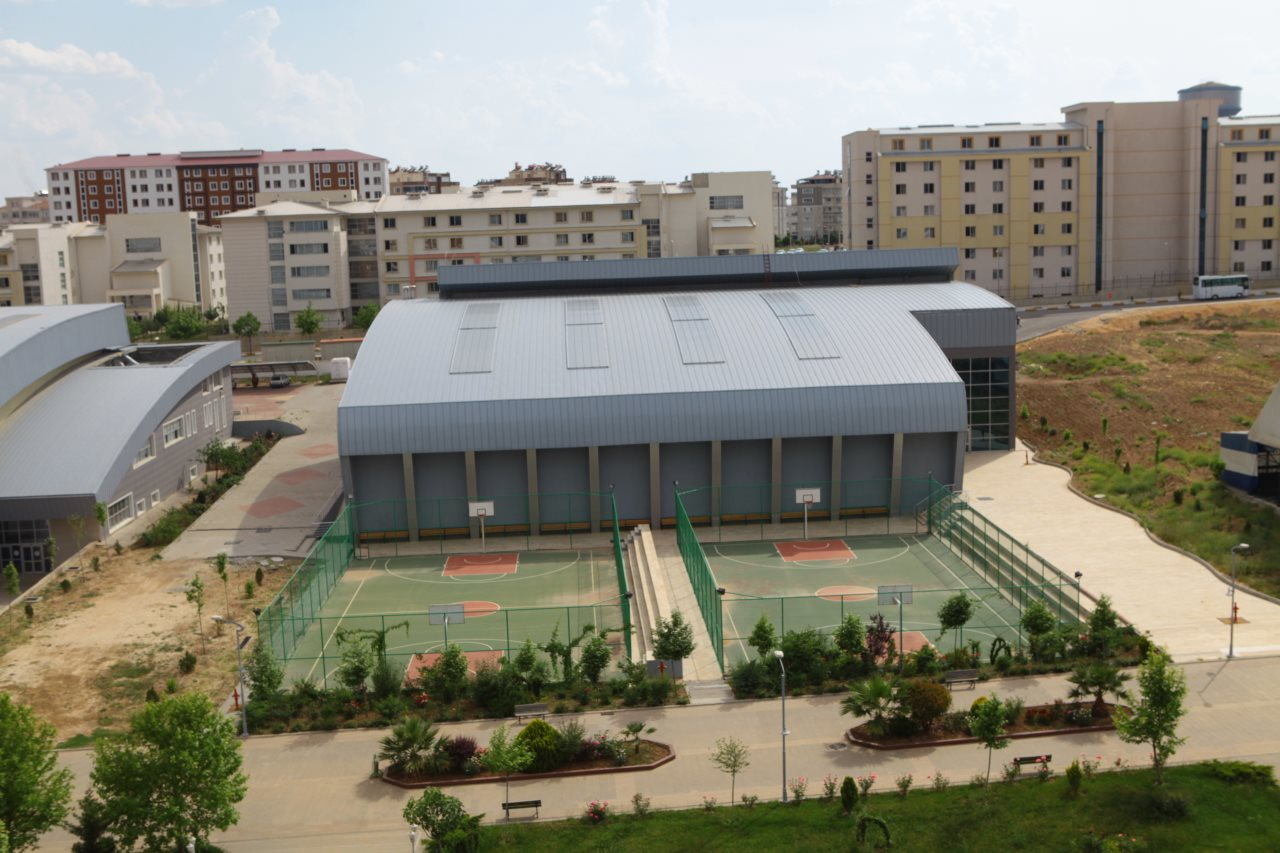